Элементы русского народного костюма
«Русский народный сарафан и платок»





Подготовила и провела воспитатель Немшилова Т.А.
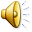 Цель реализуемого этапа: Познакомить с русским народным сарафаном и платком через интеграцию
познавательно-речевого  общения и рисования.


Основные задачи:  а) познакомить с одеждой  
                                                 русского народа;         
                                 б) развивать речь, эмоции, 
                                          эстетические чувства;
                                  в) воспитывать любовь 
                                   к Родине, традициям народа.
Сарафан- не только элемент русского
 народного костюма,
сарафан- элемент русской жизни.
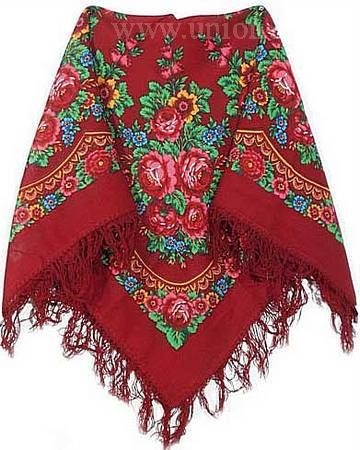 Платок- не отделимый
элемент русского народного костюма.
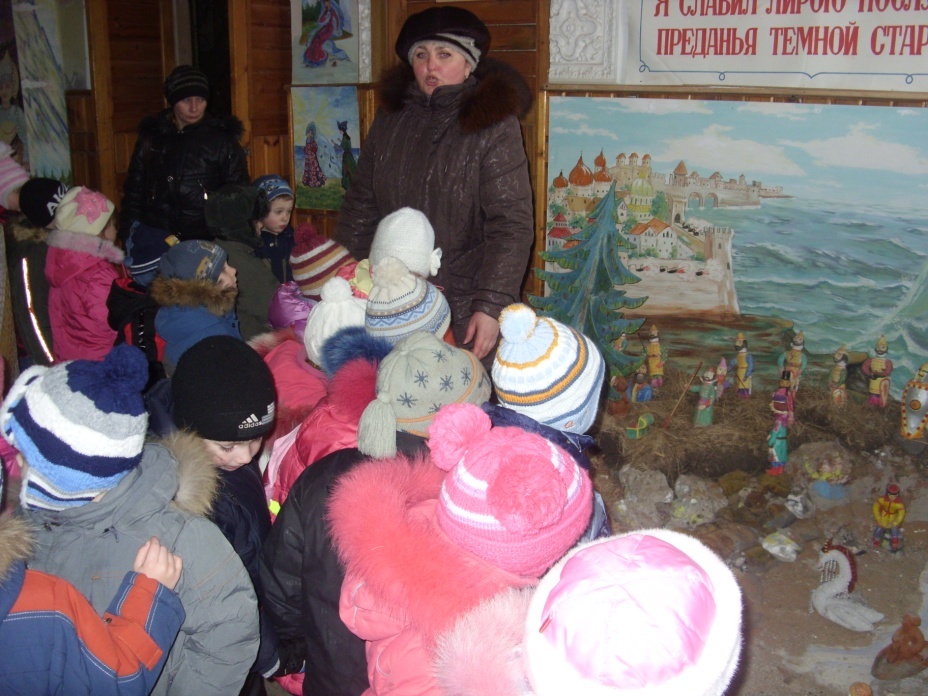 Знакомство начинается с посещения музея
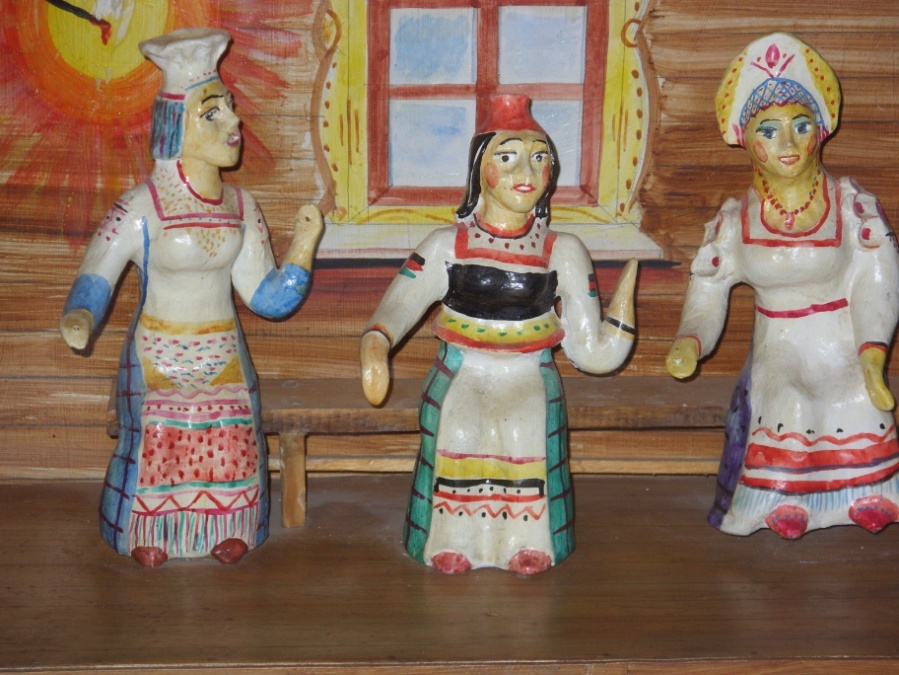 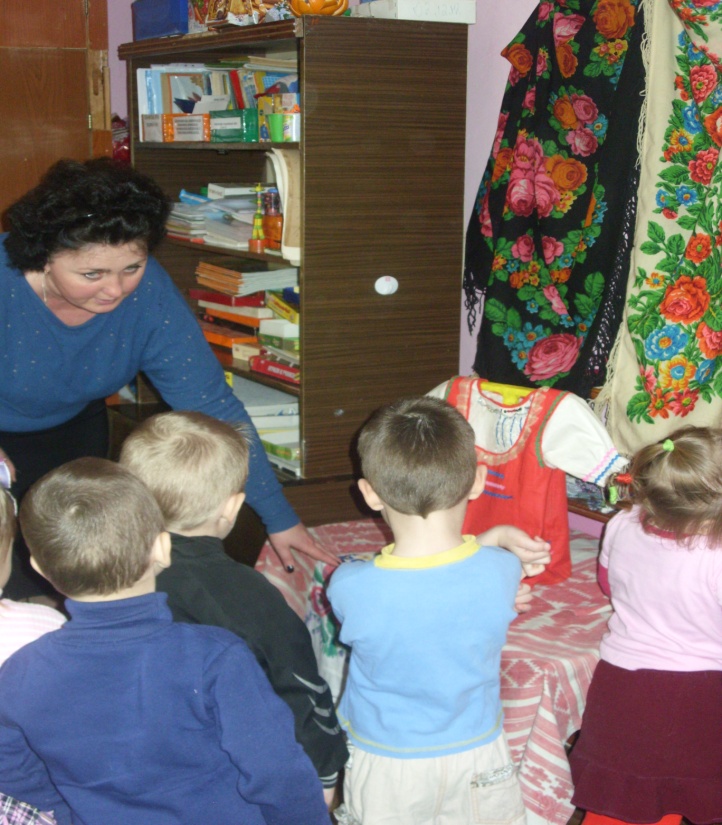 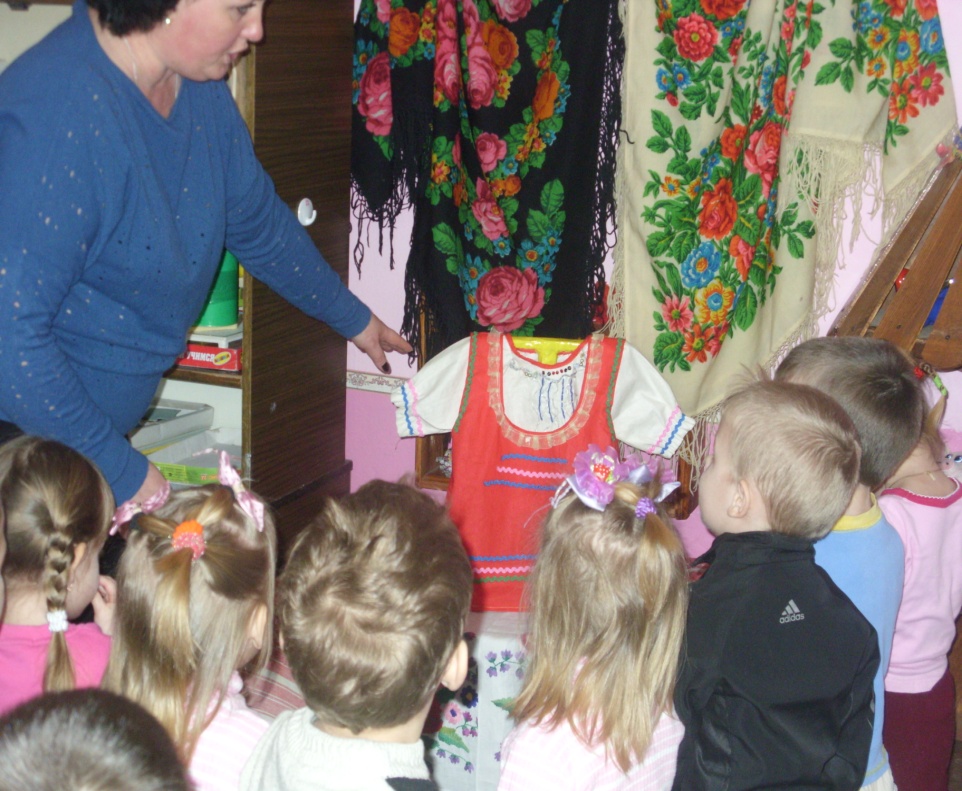 Созданный в группе мини-музей вызвал большой интерес  у  детей.
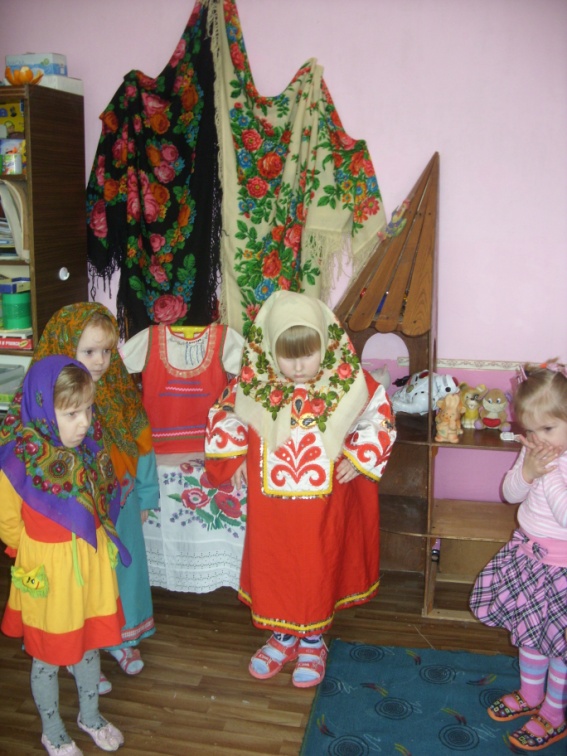 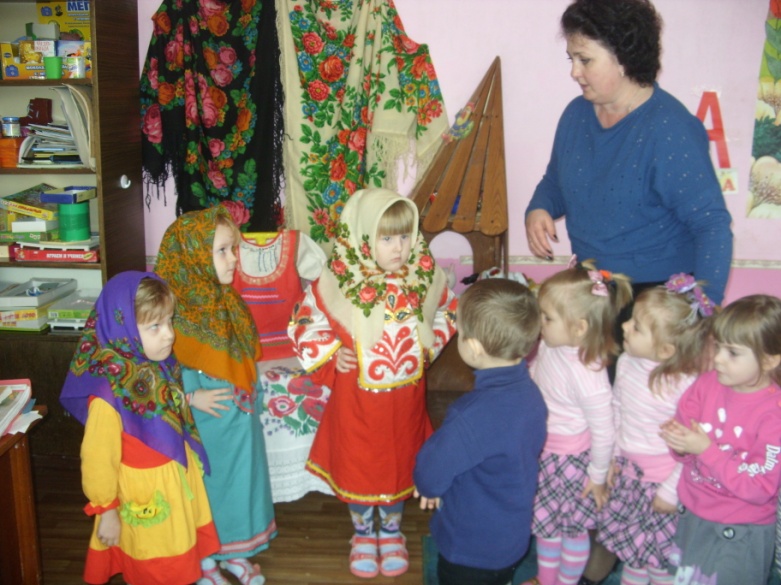 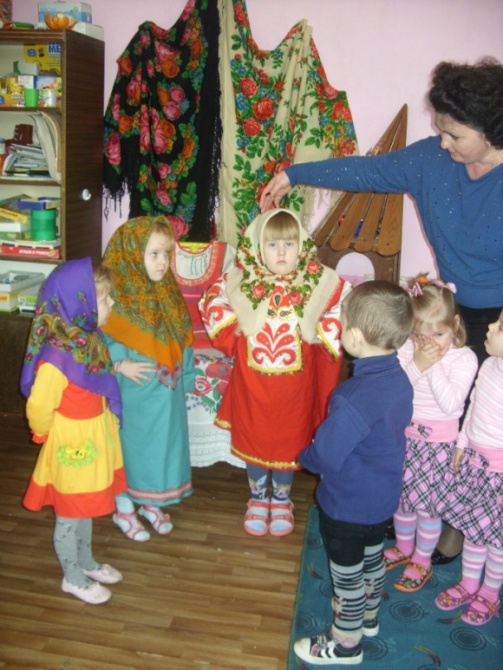 С удовольствием  оденем наряды наших бабушек.
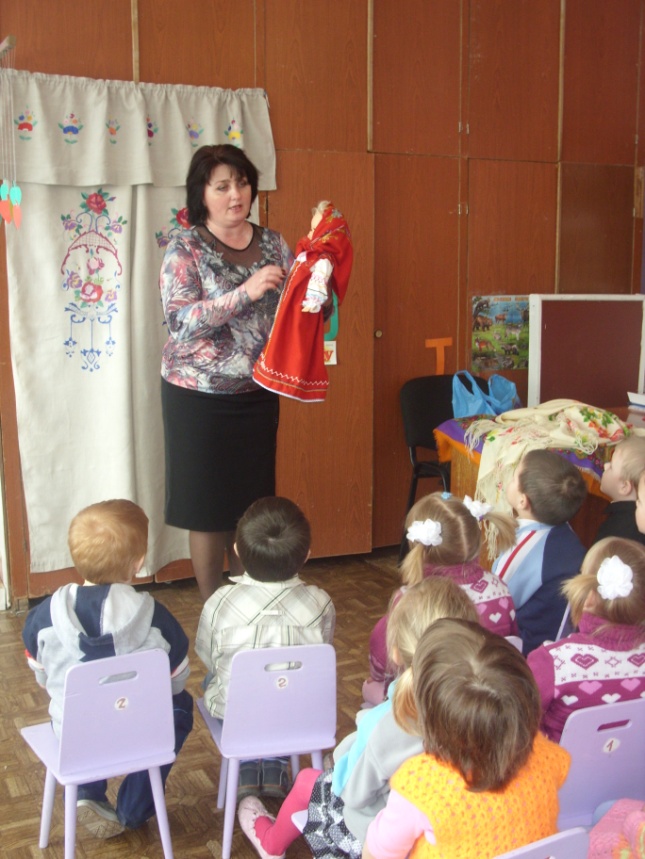 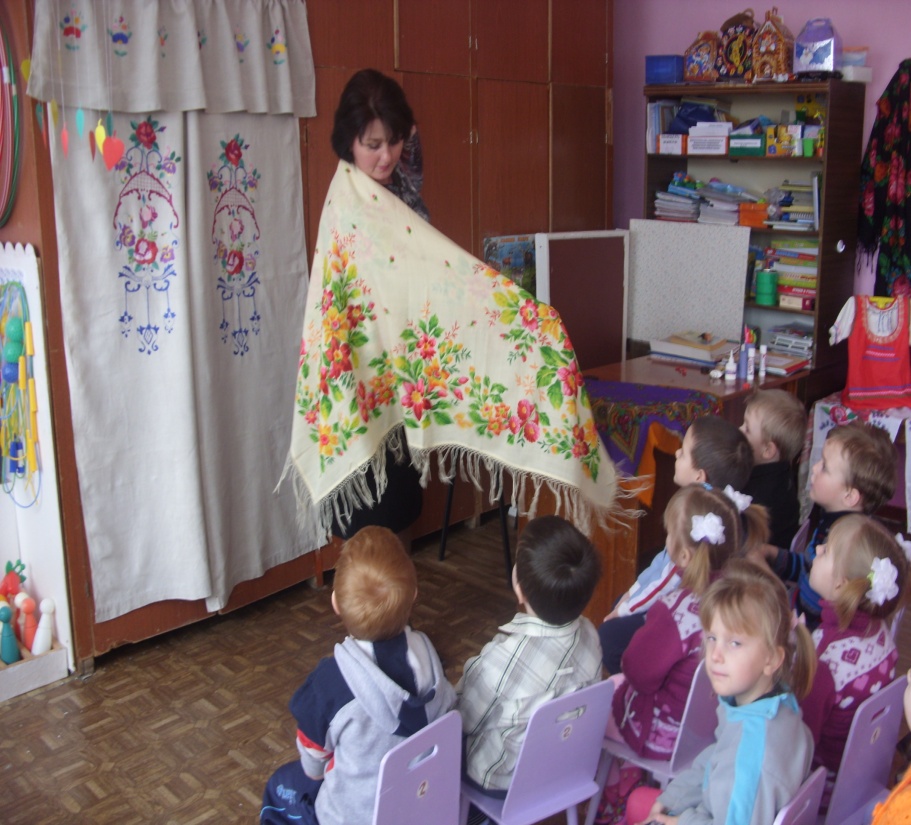 Платок- украшение и дополнение русского костюма.
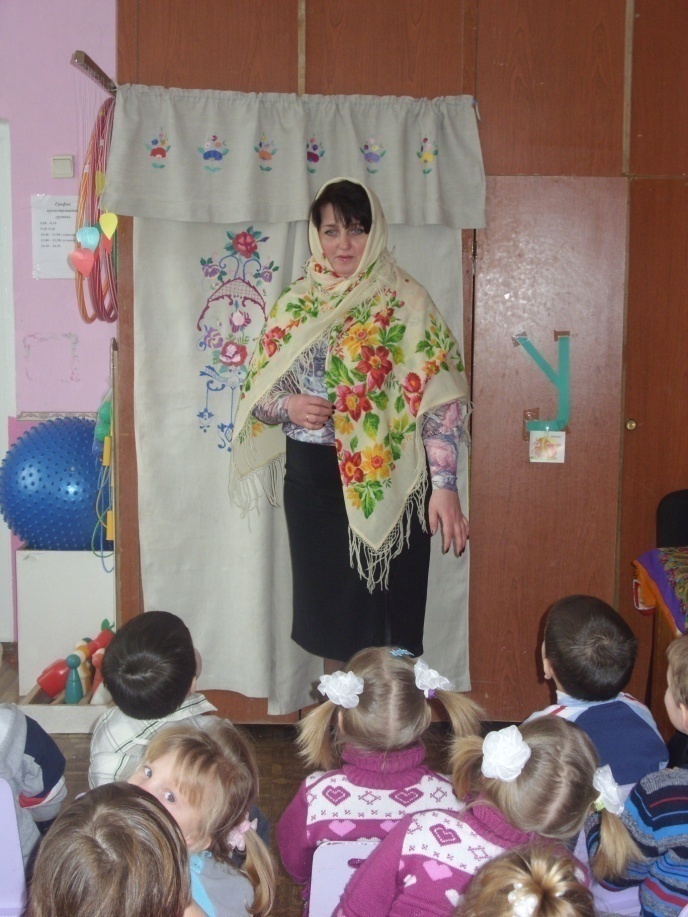 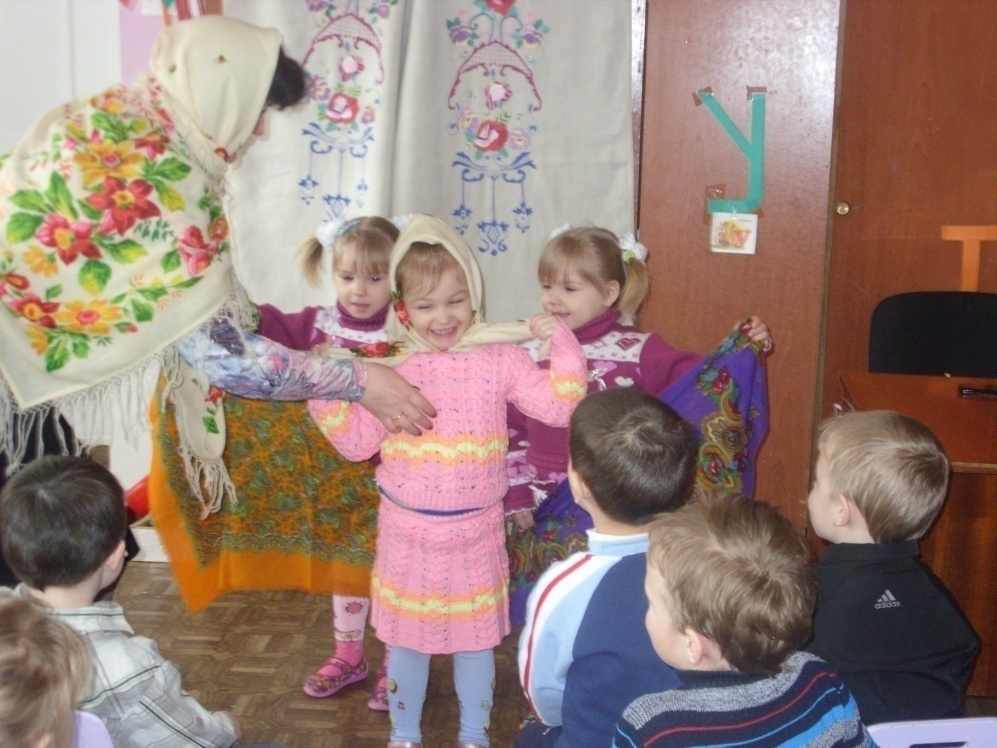 Мы, как и наши бабушки, хотим быть нарядными!!!!
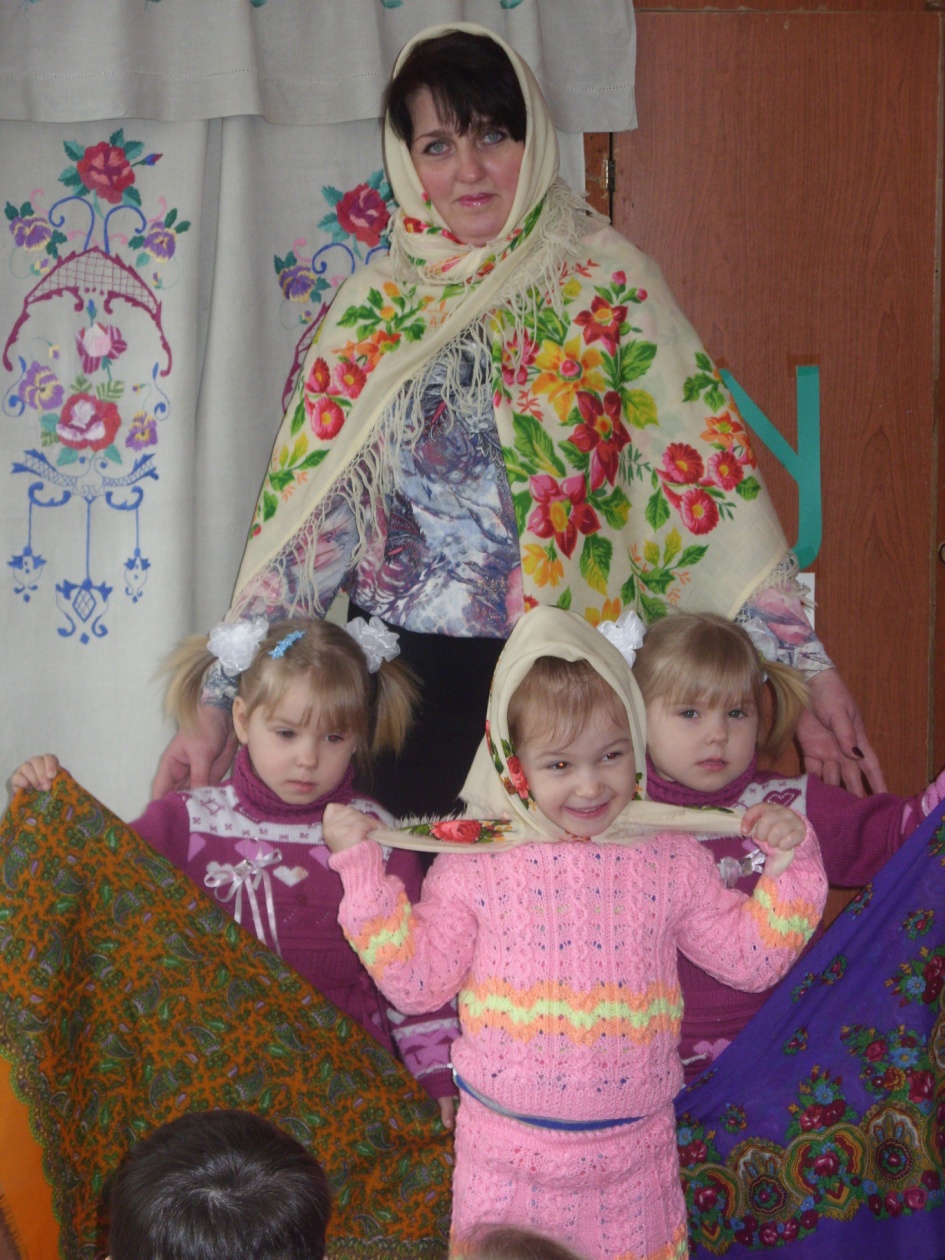 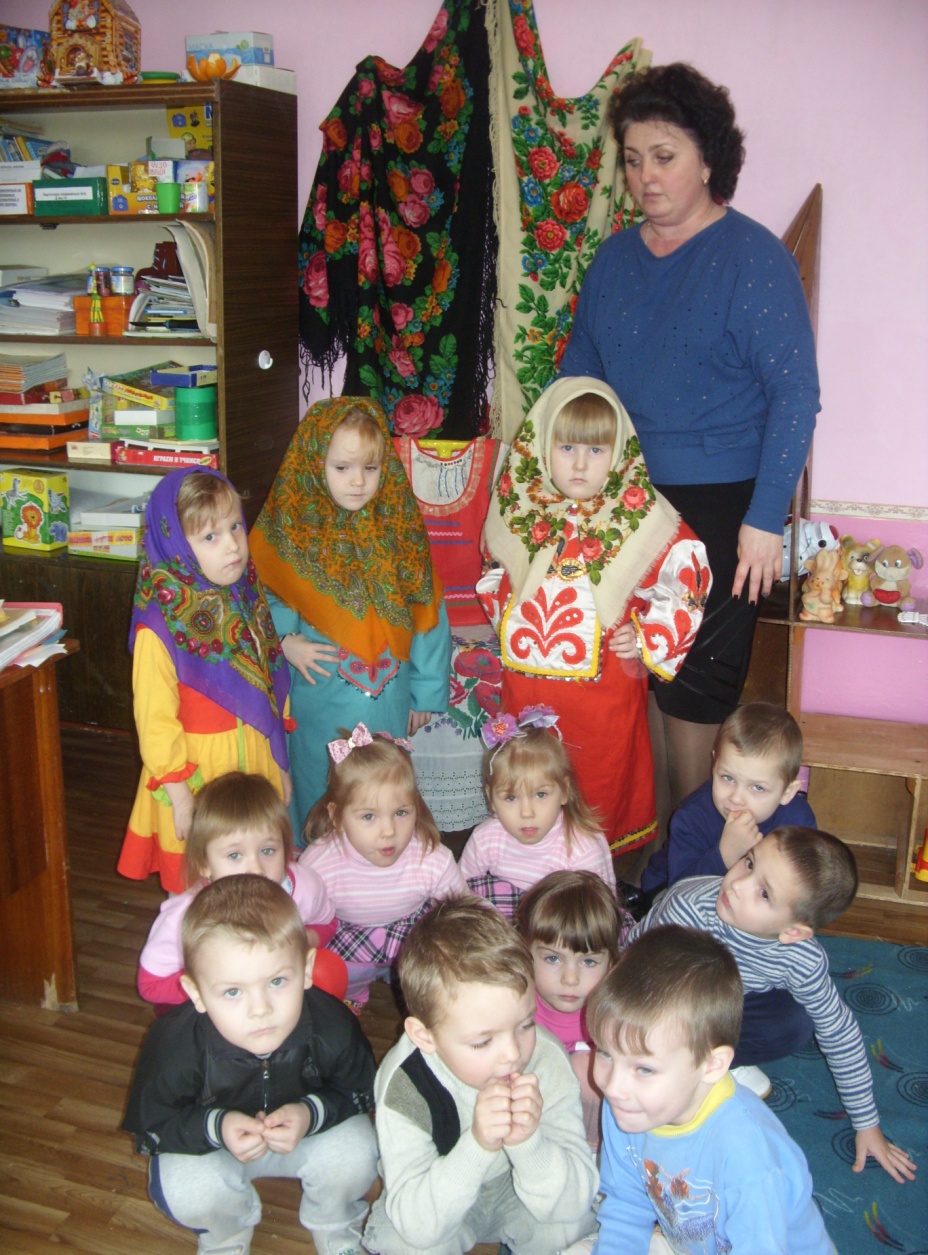 Знакомство  состоялось!!!!!!!!
КОНЕЦ

Спасибо за внимание
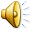